NFE Circuit Meeting  19 June 2023
ECO SLOT (10 mins)
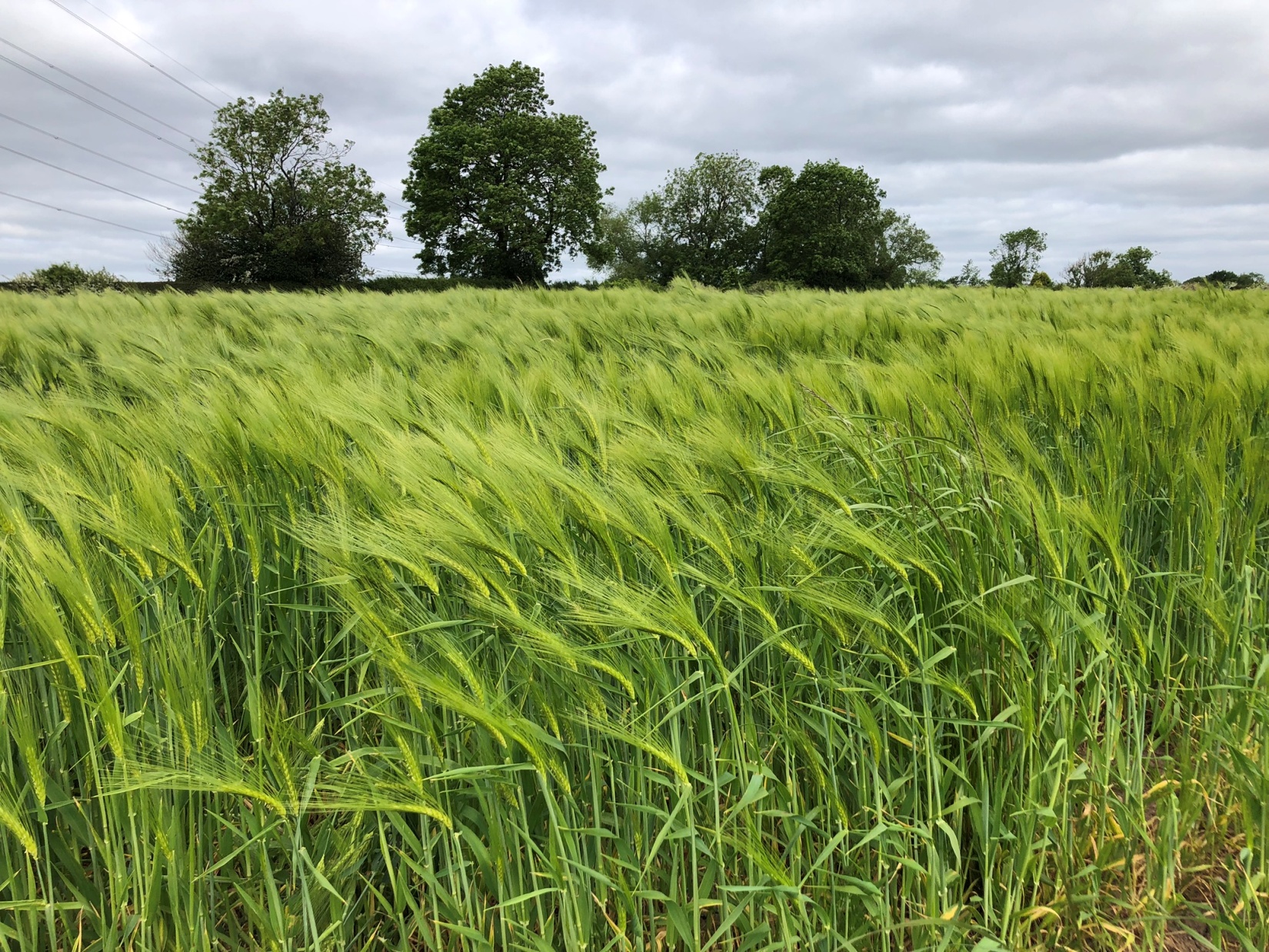 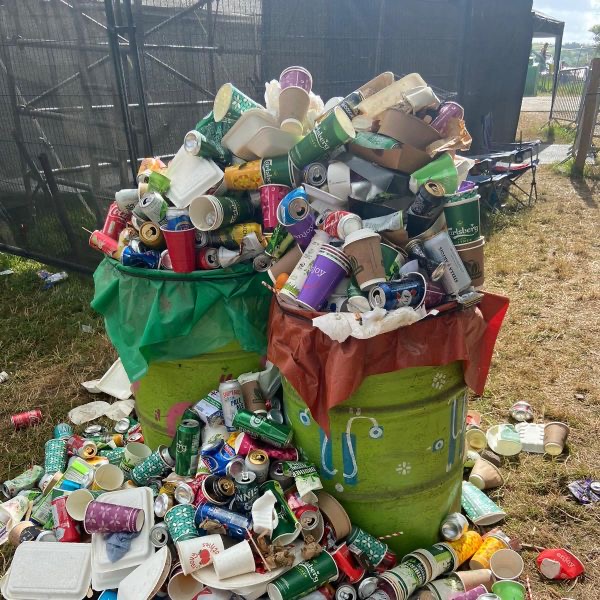 Reduce
              Reuse
                    Recycle
Hall Lane EcoGroup 
     “Born” out of Property Committee
       Affiliated to   
           (gained “Bronze” Award in 2021)
       Accountable to Church Council
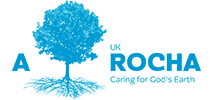 A Rocha Five Key Areas
Worship & Teaching
Building
Land
Community & Global Engagement
Lifestyle
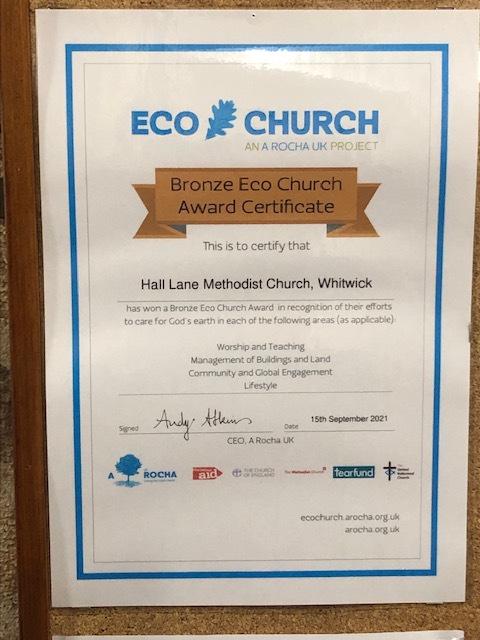 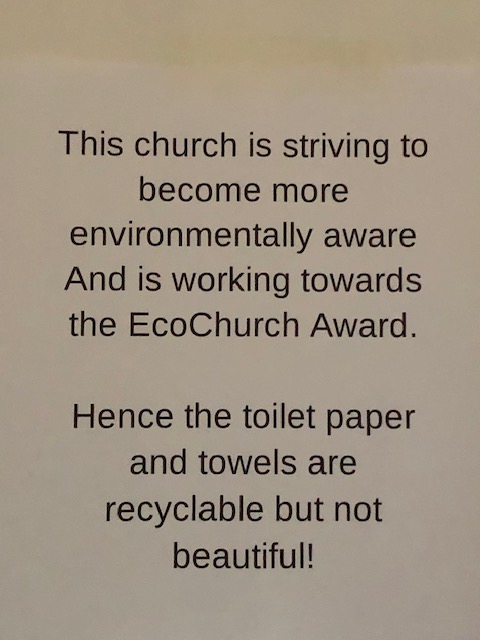 St Michael & All Angels
Fenny Drayton
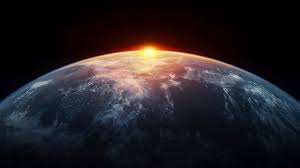 Two designated Sundays/year


“EcoSunday”
(UN World Environment Day  5 June)
“Harvest Festival”
(Autumn)
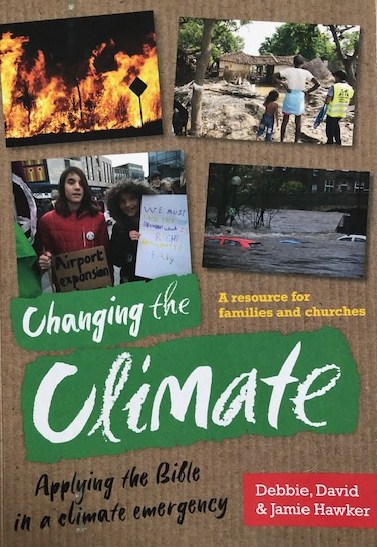 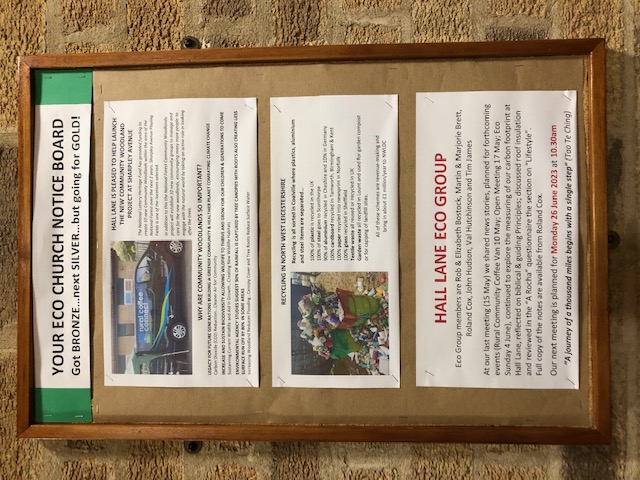 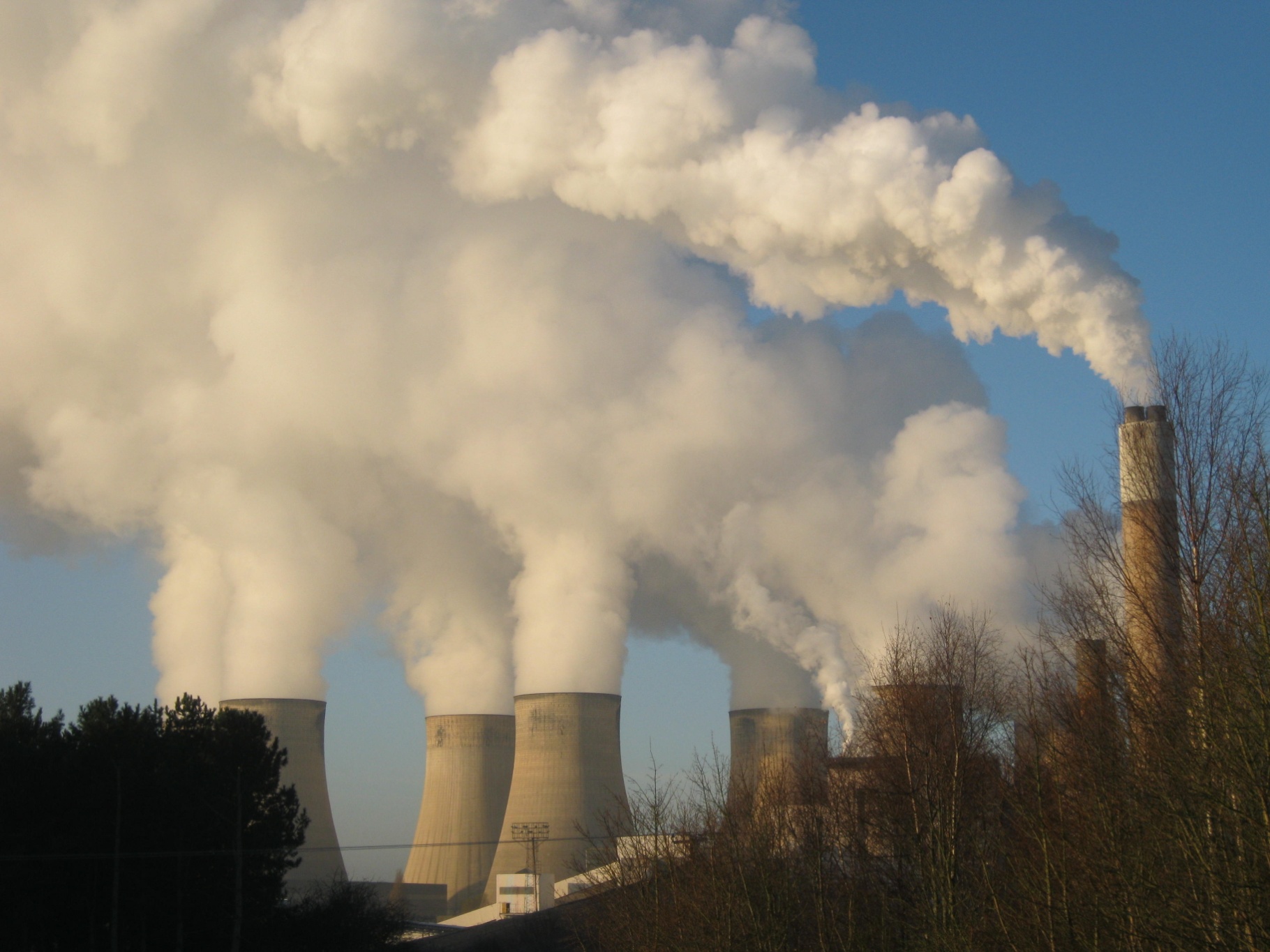 Targets for Net Zero 
Carbon Footprint

UN & UK Government 2050 
NWLDC 2045 
Methodist Church 2030
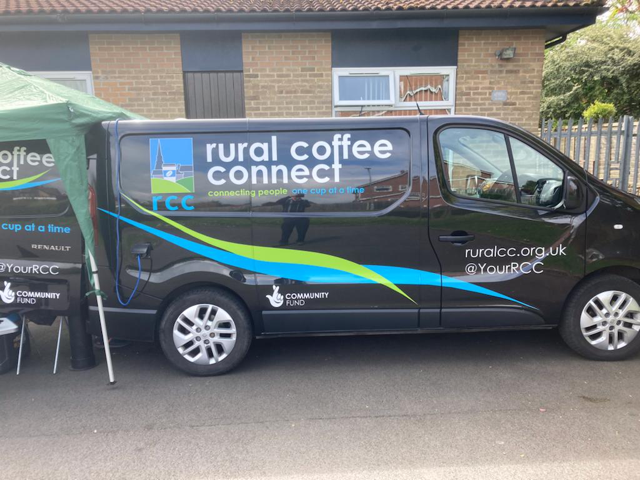 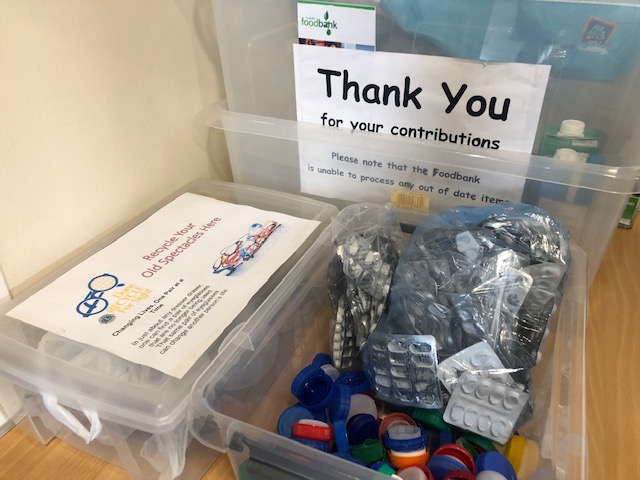 Our ultimate aim is 
to be good stewards of what God has provided
and save the planet for future generations
Our ‘motto’ is
“a journey of a thousand miles 
begins with a single step”
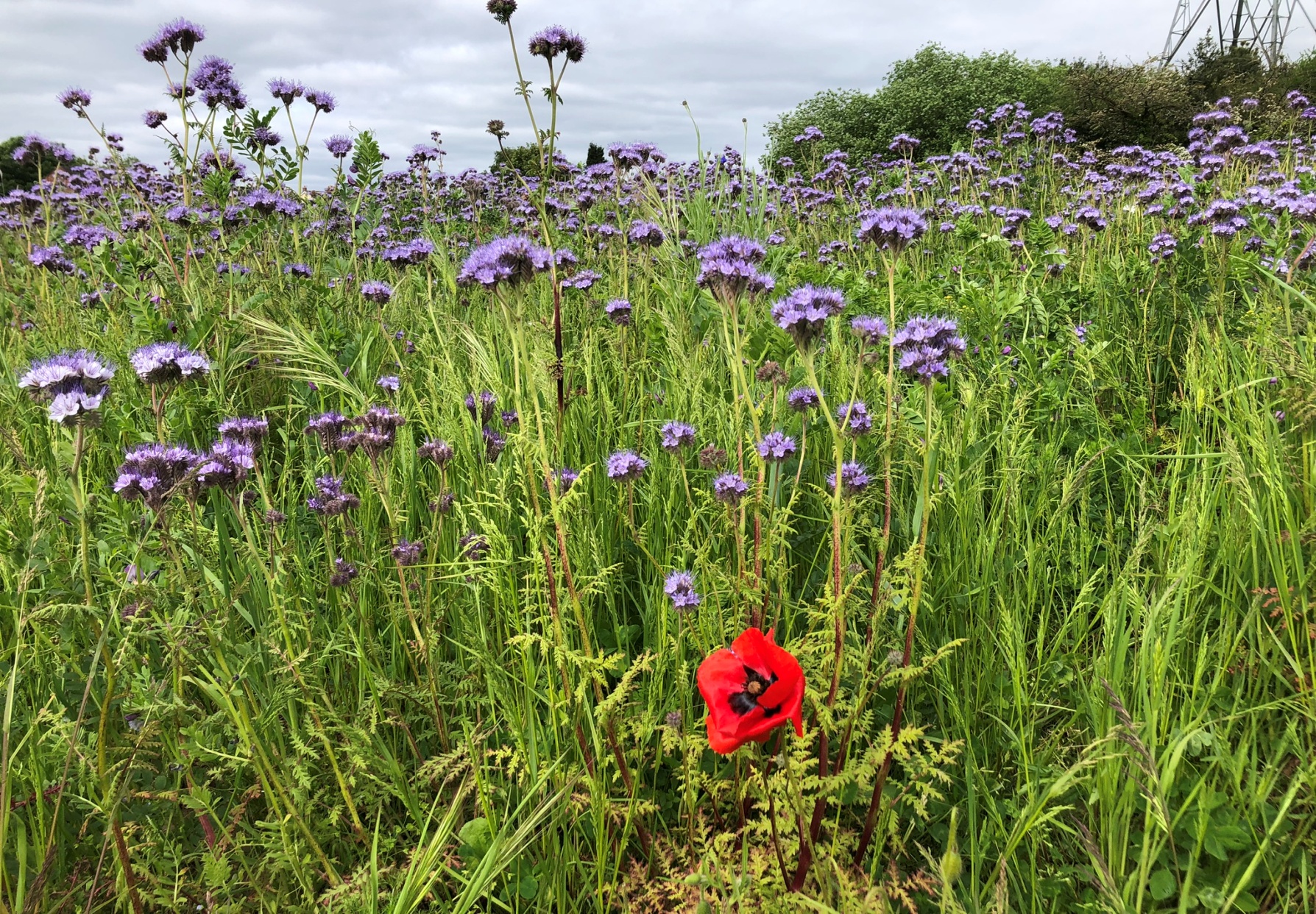 One can make a difference!